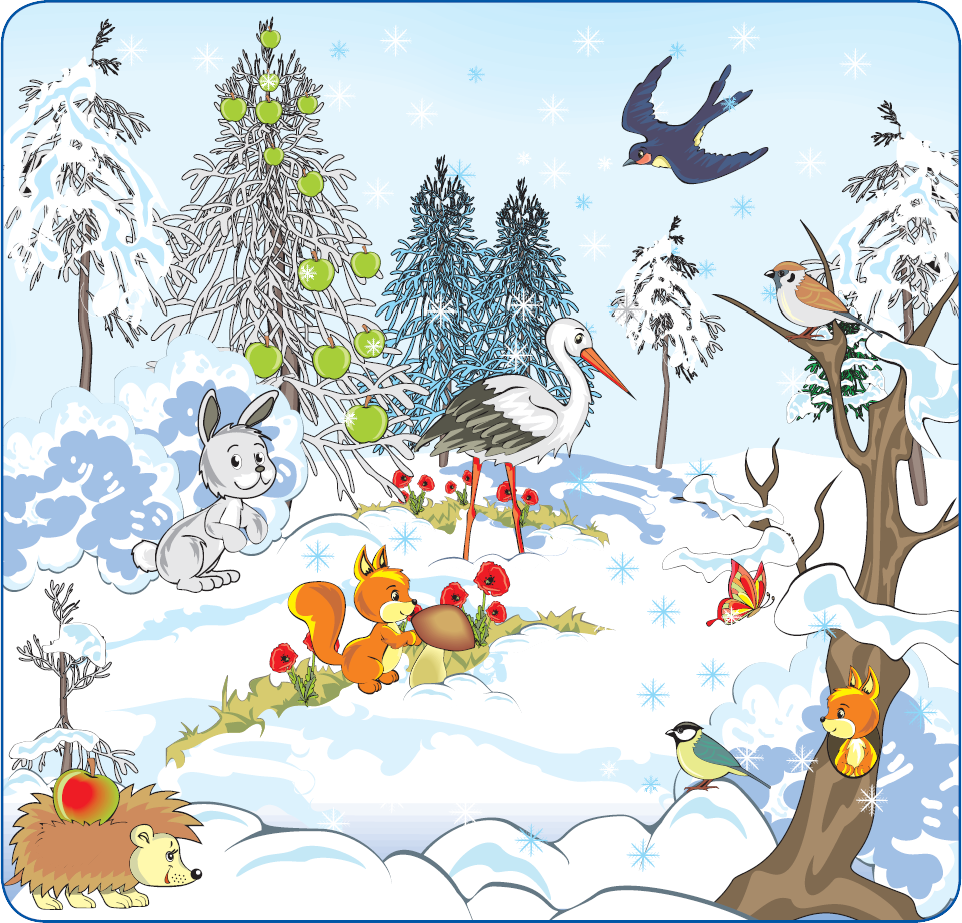 Яка пора року зображена на малюнку? Які фарби використовував художник? Що переплутав художник?
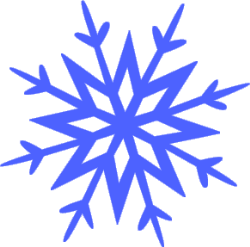 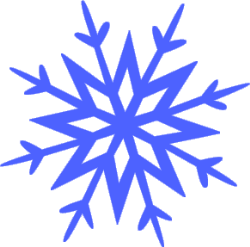 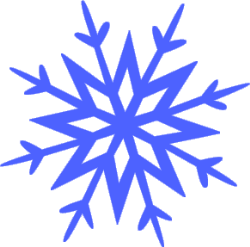 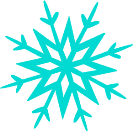 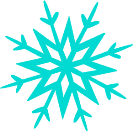 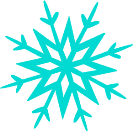 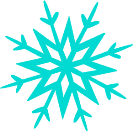 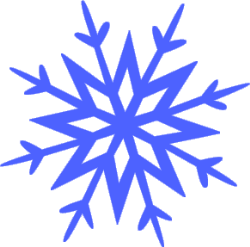 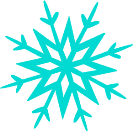 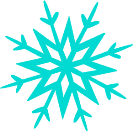 Викладіть сніжинки, зберігаючи послідовність.
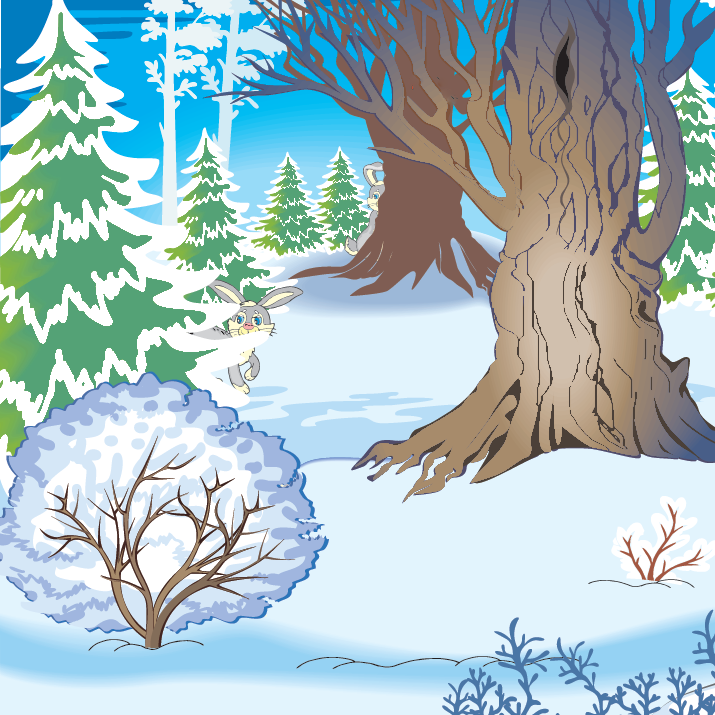 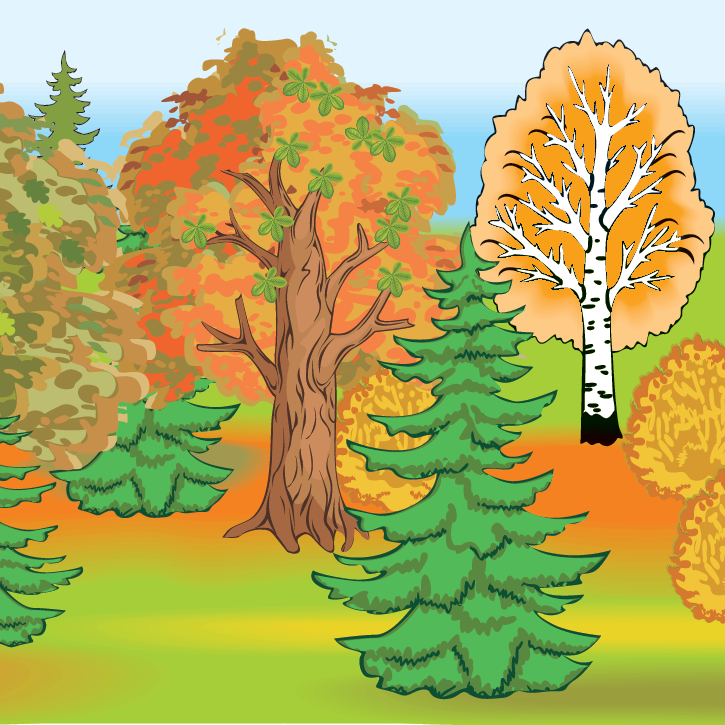 Порівняйте зимовий та осінній ліс. Розкажіть про зміни, які відбулися у природі.
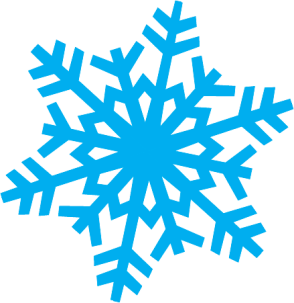 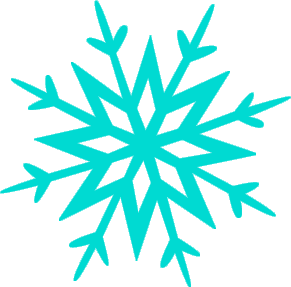 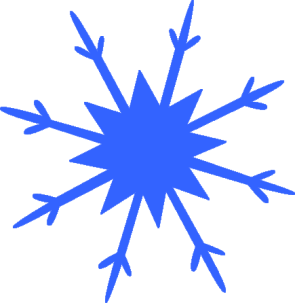 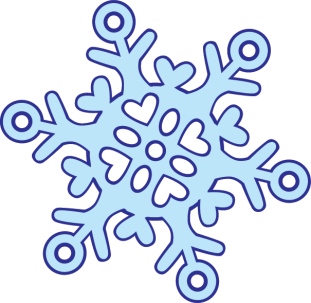 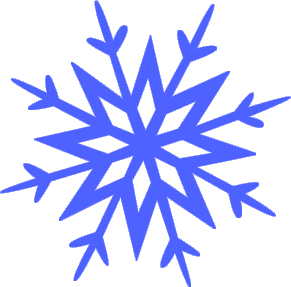 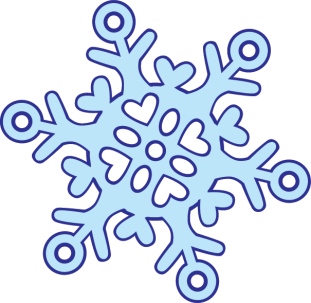 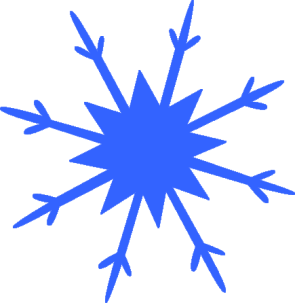 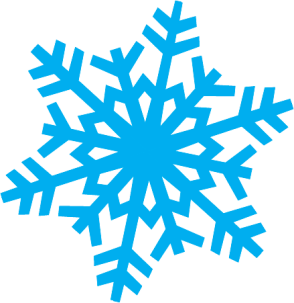 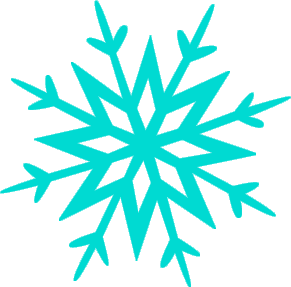 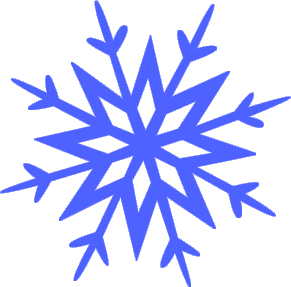 Знайдіть кожній сніжинці пару.
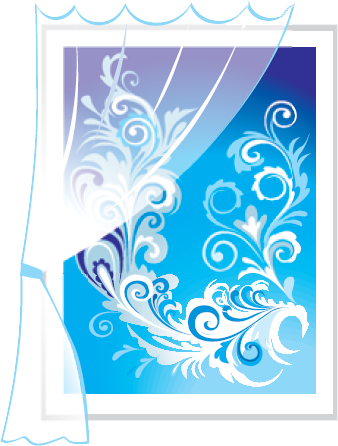 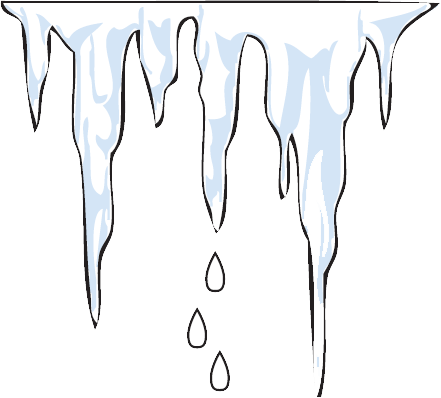 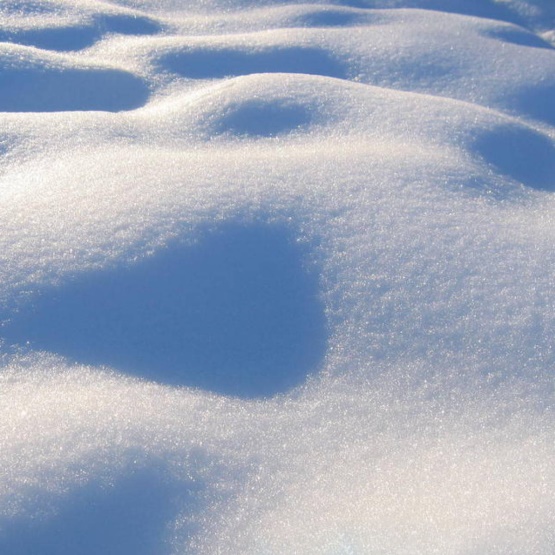 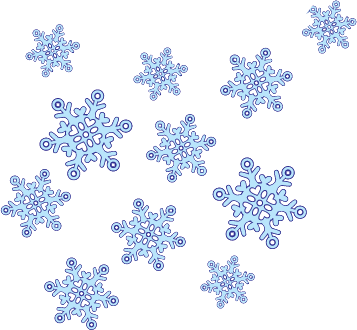 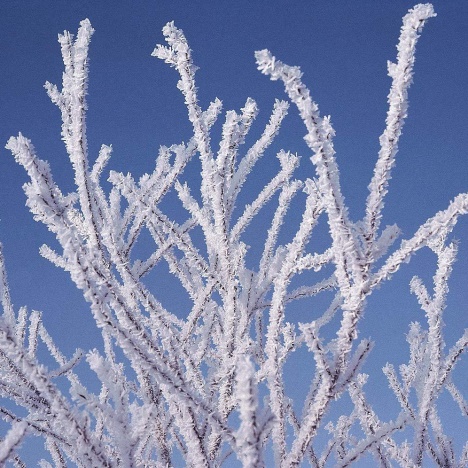 Без рук, без голови, а вікна малює.
Відгадайте загадки.
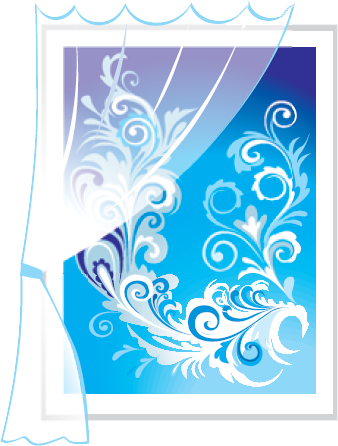 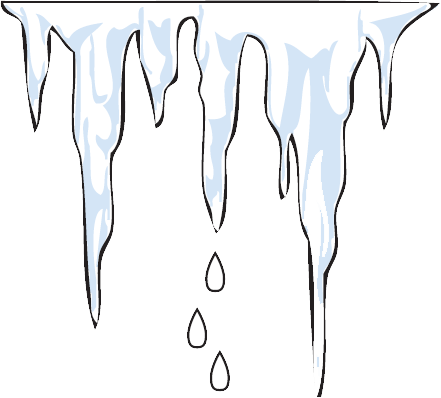 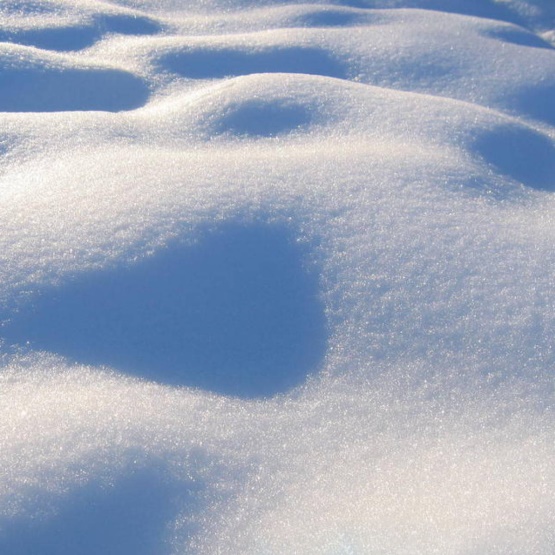 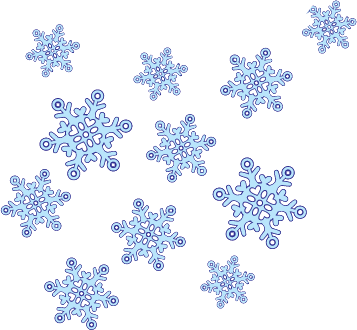 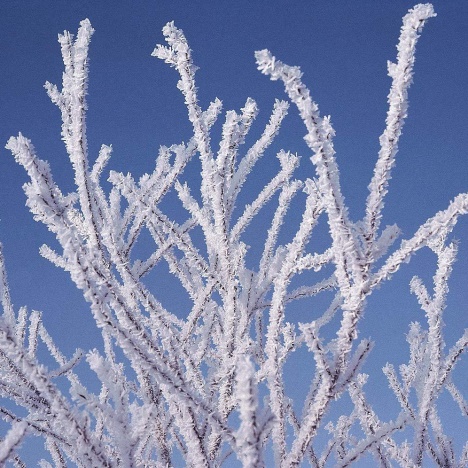 Білий як пір’їна, холодний як крижина.
Відгадайте загадки.
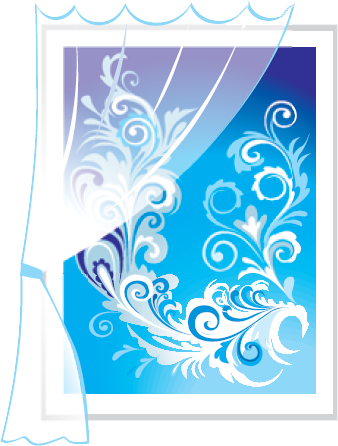 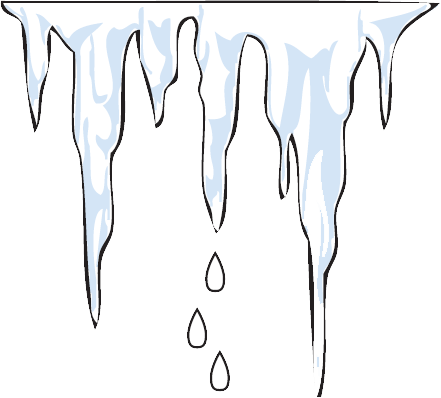 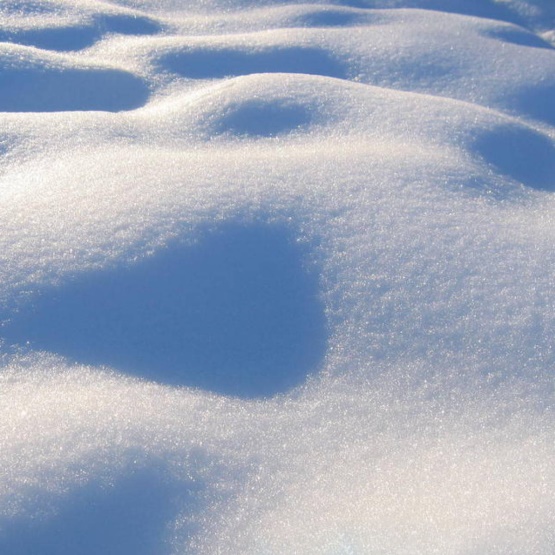 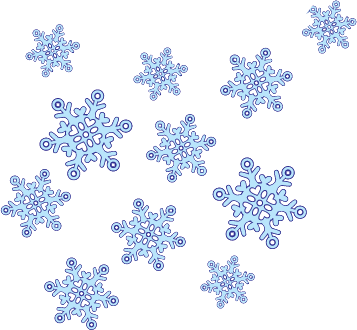 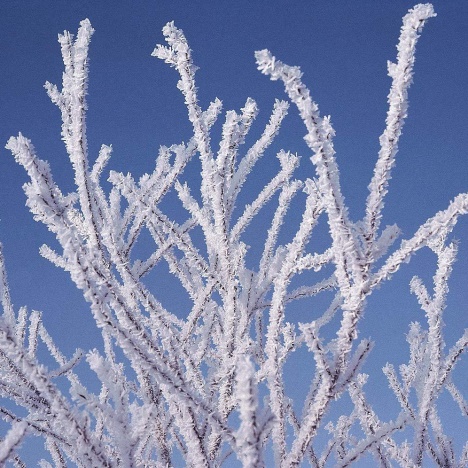 Біла морква взимку росте.
Відгадайте загадки.
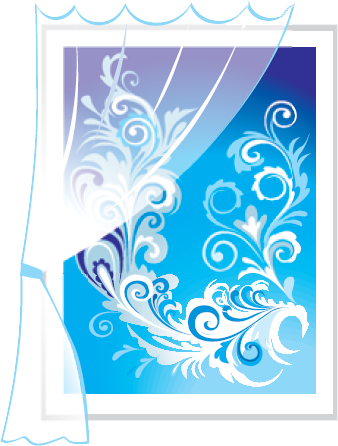 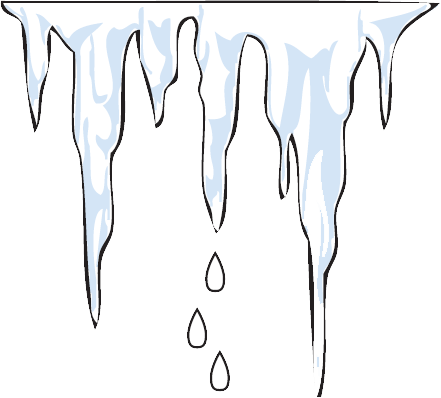 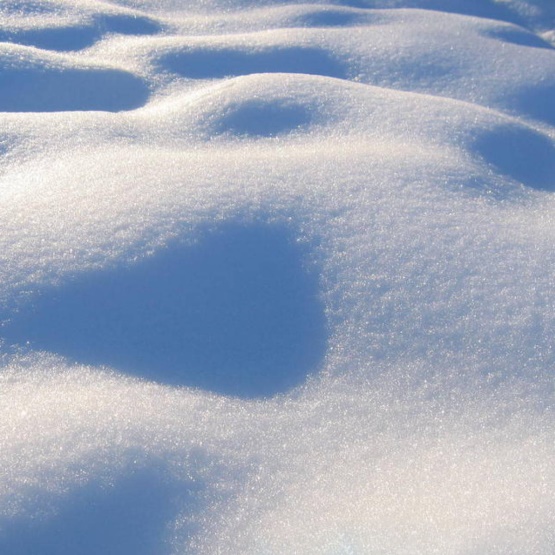 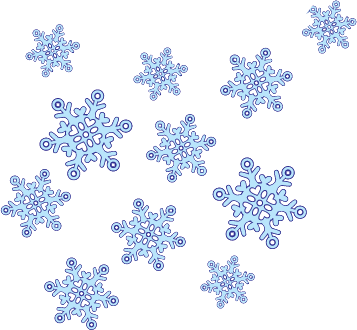 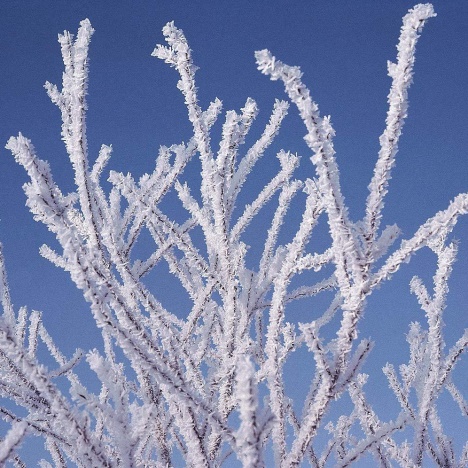 Наче пух, ніби пір’їнки, 
З неба падають...
Відгадайте загадки.
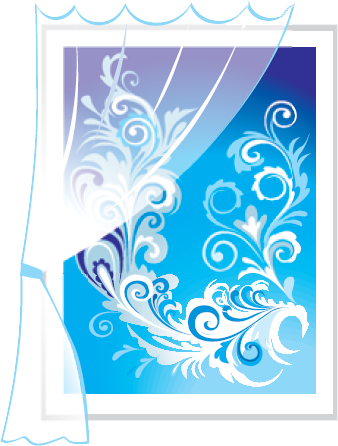 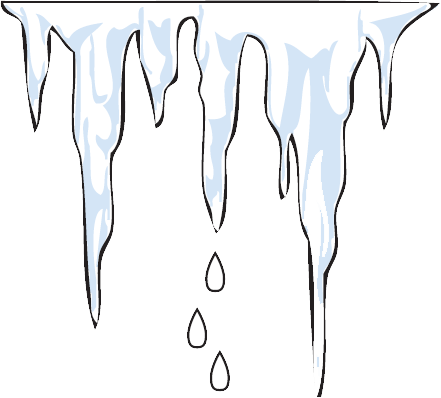 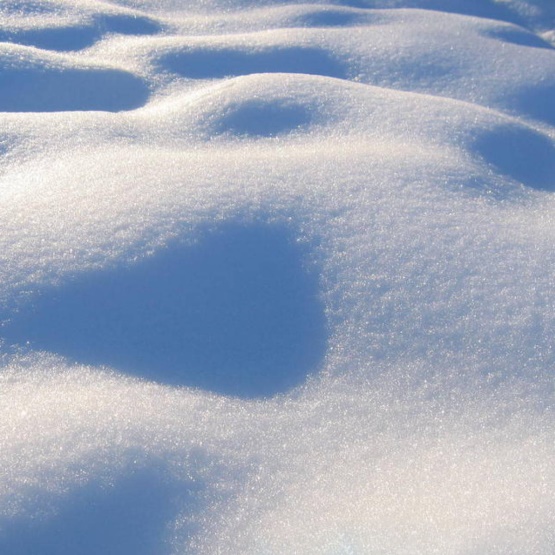 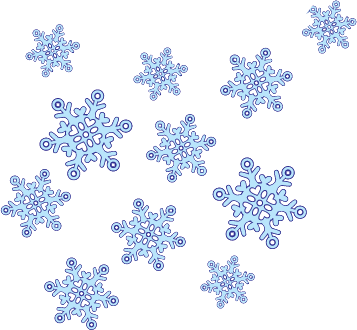 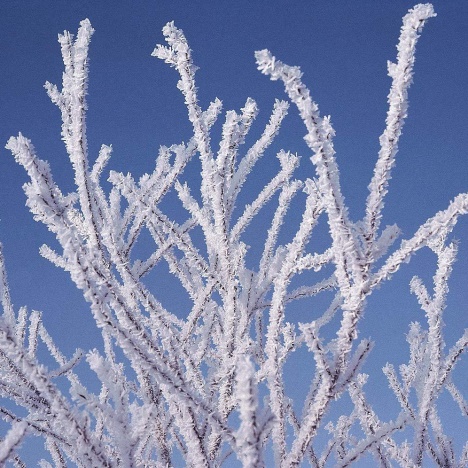 У нас взимку білим цвітом
сад розцвів, неначе літом.
Відгадайте загадки.